«Пешеход»
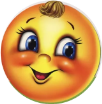 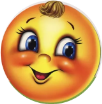 "Пешеход" - лицо, находящееся вне «Транспортного средства» на «Дороге» либо на «Пешеходной или «Велопешеходной дорожке»» и не производящее на них работу.
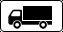 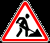 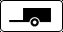 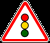 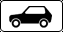 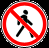 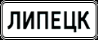 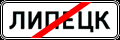 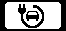 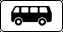 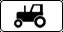 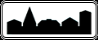 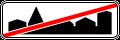 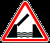 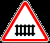 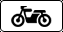 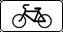 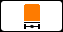 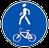 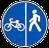 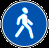 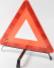 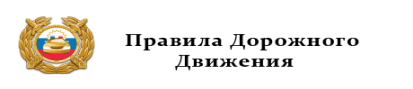 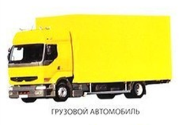 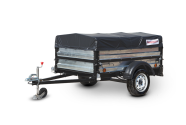 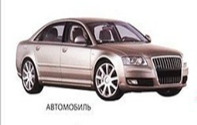 Вне транспортного средства
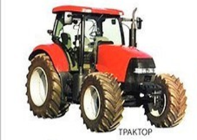 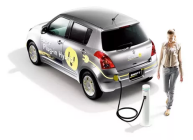 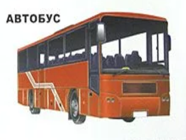 на дороге либо на пешеходной или велопешеходной дорожке
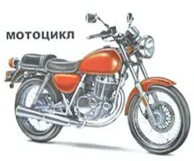 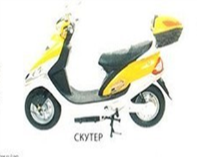 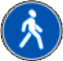 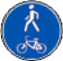 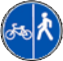 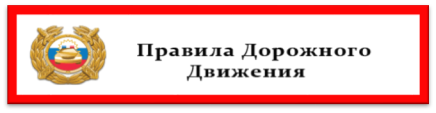 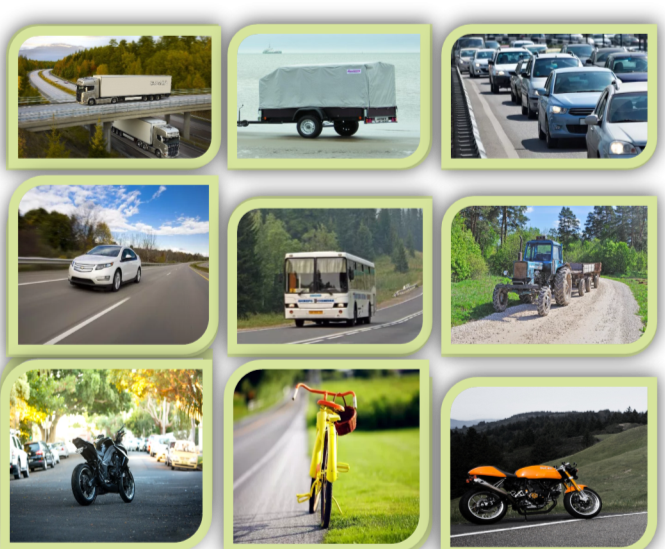 Вне транспортного средства
на дороге либо на пешеходной или велопешеходной дорожке
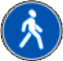 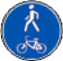 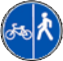 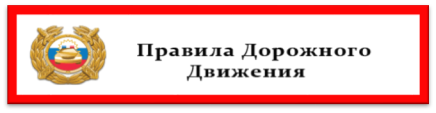 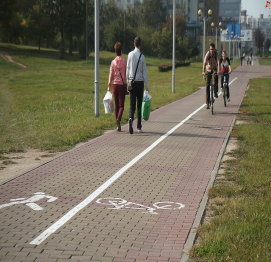 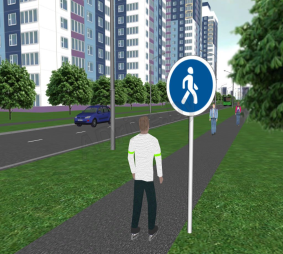 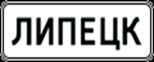 Ч И Т А
Дорога в населённом пункте
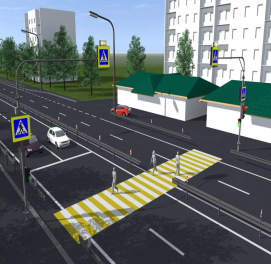 «Населённый пункт» – застроенная территория, въезды на которую и выезды с которой обозначены знаками 5.23.1 – 5.26.
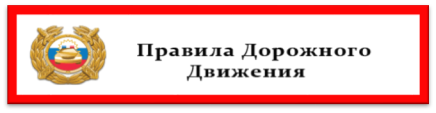 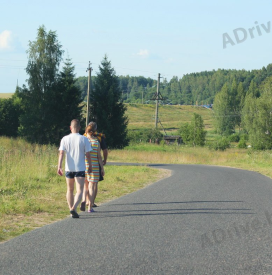 Ч и т а
Дорога 
вне населённого пункта
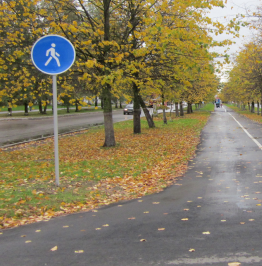 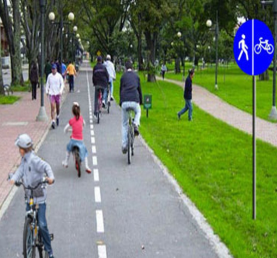 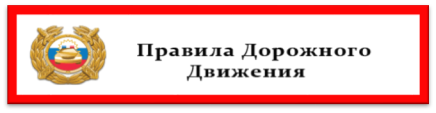 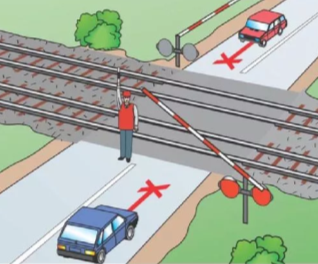 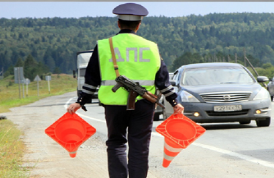 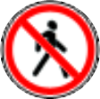 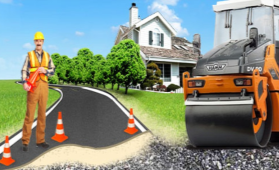 "Пешеход" - лицо, не производящее  на дороге либо пешеходной или велопешеходной дорожке  работу.
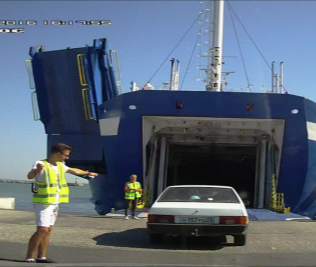 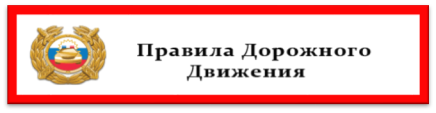 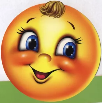 «Пешеход»
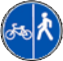 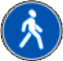 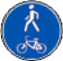 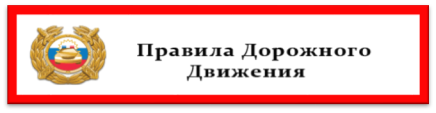 К пешеходам приравниваются лица,
передвигающиеся в инвалидных колясках без двигателя,
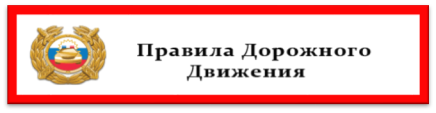 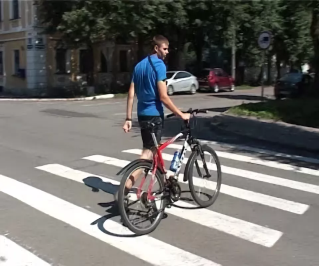 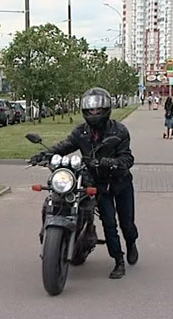 К пешеходам приравниваются лица,
ведущие велосипед, мопед, мотоцикл
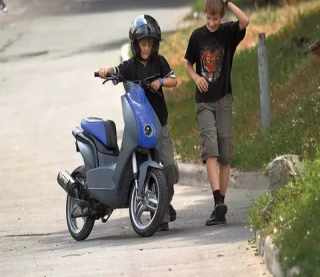 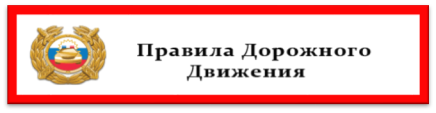 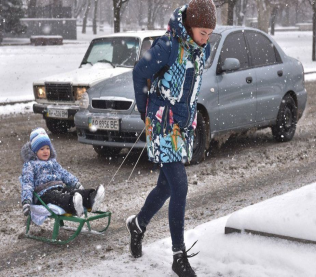 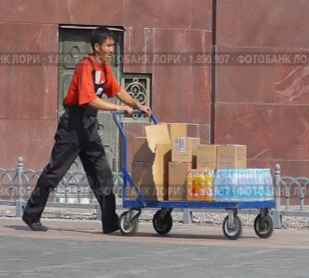 К пешеходам приравниваются лица,
везущие санки, тележку, детскую или инвалидную коляску,
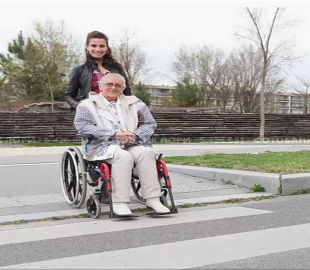 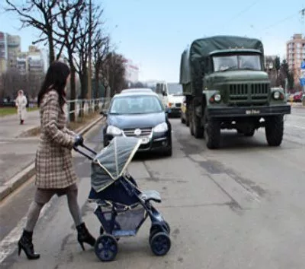 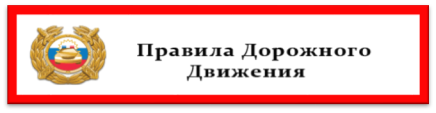 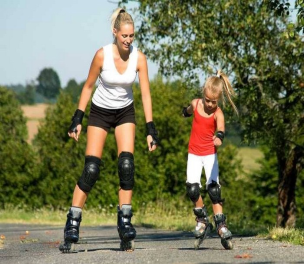 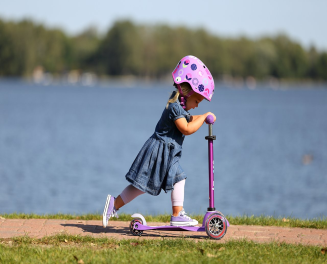 К пешеходам приравниваются лица,
а также использующие для передвижения роликовые коньки, самокаты и иные аналогичные средства.
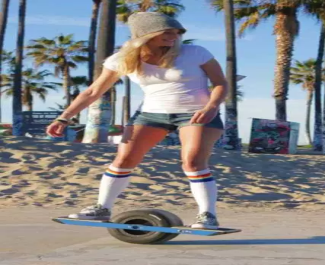 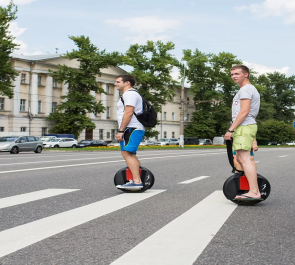 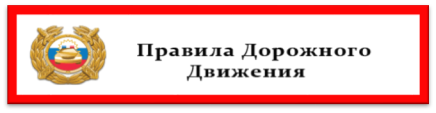 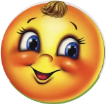 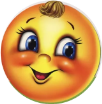 К пешеходам
 приравниваются лица,
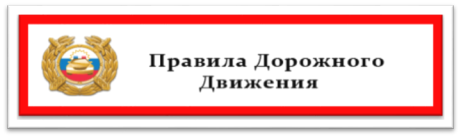 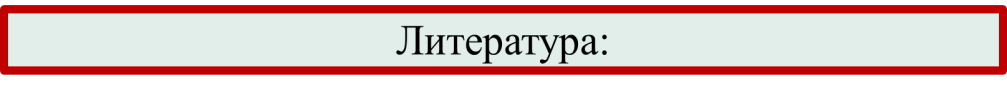 1.  П 69    Правила дорожного движения Российской Федерации 2019. Официальный текст. Новые дорожные знаки и разметка/Москва: Издательство АСТ, 2019.-64 (вкл. 16)с. – (ПДД).
2.  Картинки «Дорожные ситуации», сеть Интернет
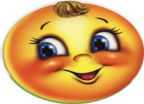 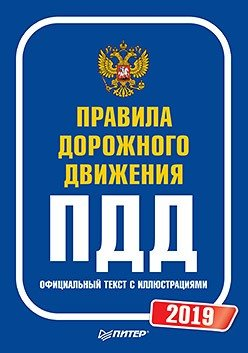 Изучайте 
и соблюдайте 
 ПДД